Seminář diplomové práceXSDIP
06. 03. 2025
Olomouc
Autor: Ing. Jaroslav Škrabal, Ph.D.
Metodická část
Smyslem metodické části je vymezit, jakým způsobem plánujeme dosáhnout cíle práce. 

Specifikujeme zde vybranou vědeckou metodu a důvod, proč jsme ji zvolili. 

Také se zde věnujeme charakteristice výzkumného vzorku.
2/24
Metodická část
Oproti teoretické a empirické části je metodická část zpravidla kratší (dvě až tři normostrany), ovšem to ji nečiní méně důležitou. 

Správně nastavené metody výzkumu jsou totiž rozhodující pro kvalitu empirické části a následné naplnění cíle bakalářské práce.
3/24
Metodická část
V metodické části je důležité mít uvedený cíl práce, a to včetně výzkumných otázek nebo hypotéz. 

Počet VO nebo H by měl být adekvátní k řešené problematice (téma) a stanového cíle závěrečné práce.
4/24
Metodická část
Význam metodické části v diplomové práci
Metodická část: 
Ukotvuje jak a proč je výzkum realizován.
Důraz v diplomové práci:
Větší hloubka analýzy a odbornější přístup než v bakalářské práci.
Cílem je poskytnout jasnou představu o použitém postupu, aby výsledky byly důvěryhodné.
5/24
Metodická část
Struktura a rozsah
2–3 normostrany
Doporučené členění:
Cíl diplomové práce
VO/H
Design výzkumu (kvant., kval., smíšený)
Manažerské metody a nástroje
Techniky sběru dat (sekundární, primární)
Charakteristika vzorku
Postup analýzy dat
6/24
Metodická část
Vymezení cíle diplomové práce
Formulace cíle:
Konkrétní, odborný a měřitelný (např. „Cílem diplomové práce je navrhnout implementaci metody Balanced Scorecard ve společnosti ABC a zhodnotit její dopady na strategické řízení.“)
Časové a oborové vymezení:
Zmínka o délce sledovaného období, velikosti a typu organizace, případně konkrétním odvětví (např. výroba, služby).
7/24
Metodická část
Výzkumné otázky a hypotézy
Výzkumné otázky (VO)
Např. „Jaké přínosy vnímají manažeři z implementace Lean managementu?“
Pomáhají strukturovat zkoumanou problematiku.
Hypotézy (H)
Např. „Zavedení Balanced Scorecard významně zvýší měřené ukazatele ROI a ROE do 12 měsíců od implementace.“
Umožňují statistické testování kvantitativních dat.
Počet
Adekvátní rozsahu diplomové práce.
8/24
Metodická část
Výběr výzkumného designu
Kvantitativní
Využívá statistických metod (finanční analýzy, korelační a regresní modely)
Vhodný pro ověřování hypotéz a ekonomických ukazatelů
Kvalitativní
Pro hlubší pochopení managementu, leadershipu, firemní kultury
Metody jako případová studie, polostrukturované rozhovory, focus groups
Smíšený	
Kombinuje výhody obou přístupů (např. statistická data z výroby + rozhovory s vedoucími oddělení)
9/24
Metodická část
Využití manažerských metod v diplomové práci
Klasické nástroje
PEST/PESTEL (makrookolí)
Porterův model pěti sil (konkurenční prostředí)
BCG matice (analýza produktového portfolia)
SWOT (analýza vnitřního a vnějšího prostředí) a +/- matice SWOT
Matice modelových strategií
Strategické metody
McKinsey 7S (koherence organizačních faktorů)
EFQM Model Excellence
Balanced Scorecard (výkonové ukazatele a strategie)
Procesní a zlepšovací metody
Lean management, Six Sigma, Kaizen
Doporučení: Vysvětlit, proč danou metodu vybíráte a jak ji aplikujete v rámci výzkumného designu.
10/24
Metodická část
Sekundární data v ekonomickém a manažerském výzkumu
Typické zdroje
Databáze firemních výkazů (Justice, MagnusWeb, Amadeus), statistiky (ČSÚ, ČNB, Eurostat, OECD, WHO), odborná literatura (knihy, články v recenzovaných časopisech).
Výhody
Rychlejší přístup k existujícím ukazatelům (tržby, podíl na trhu, ROI, inflace).
Nevýhody
Některá data nemusí být aktuální, omezený přístup ke strategickým interním materiálům.
Kritické zhodnocení
Relevance a validita zdrojů (kdo data zveřejnil, kdy a za jakých podmínek).
11/24
Metodická část
Primární data – způsoby sběru
Dotazníky
Vhodné k mapování názorů zákazníků, zaměstnanců či manažerů.
Škálovací otázky (Likert), otevřené otázky, net promoter score (NPS).
Rozhovory (Strukturované, Polostrukturované, Nestrukturované)
Získání hlubších vhledů do rozhodovacích procesů, firemní politiky.
Focus groups
Diskuze ve skupině (např. manažeři střední úrovně) ke zjištění sdílených postojů.
Případové studie
Komplexní analýza konkrétní firmy/odvětví (kombinace dat a rozhovorů).
12/24
Metodická část
Definice a výběr výzkumného vzorku
Popis základní populace: např. manažeři výroby, TOP management, obchodníci, zákazníci určité značky.
Velikost vzorku
Kvantitativní: Zajištění dostatečné reprezentativnosti (např. 100+ respondentů).
Kvalitativní: 2-3 rozhovorů s klíčovými manažery může být dostačující pro hloubkovou analýzu.
Způsoby výběru
Náhodný (pokud je to možné), záměrný (purposive), sněhová koule.
Náhodný výběr znamená, že každý člen populace má stejnou a předem známou šanci být zařazen do vzorku.
Záměrný (purposive) výběr spočívá ve výběru účastníků na základě předem stanovených kritérií tak, aby se získaly co nejrelevantnější informace k danému tématu.
Sněhová koule (snowball sampling) začíná s malou skupinou respondentů, kteří následně doporučují další vhodné osoby, čímž se vzorek rozšiřuje „řetězovitě“.
13/24
Metodická část
Validita a reliabilita
Zaručují, že výzkum přináší věrohodné a opakovatelně ověřitelné výsledky.
Validita: Míra, do jaké výzkumná metoda měří skutečně to, co měřit má.
Reliabilita: Stupeň přesnosti a spolehlivosti měření (opakovatelnost výsledků).
14/24
Metodická část
Validita
Interní validita
Otázka: Opravdu zkoumám to, co chci zkoumat?
Př.: Pokud zjišťuji efektivitu implementace Balanced Scorecard, musím mít jistotu, že rozdíly ve výkonnosti firmy pramení opravdu z nasazení BSC, a ne z jiných faktorů (např. ekonomického růstu, změny na trhu apod.).
Externí validita
Otázka: Lze závěry zobecnit na jiná odvětví / podobné typy organizací?
Př.: Pokud výzkum probíhá v malé výrobní firmě, je důležité posoudit, zda závěry platí i pro větší podniky či jiná odvětví (např. služby).
Jak posílit validitu
Pečlivý výběr vzorku (reprezentativnost).
Kontrolní skupina nebo srovnání (v kvantitativním výzkumu).
Omezení zkreslení (bias) – např. v rozhovorech, pozorování.
15/24
Metodická část
Reliabilita
Otázka: Získal by jiný výzkumník stejné výsledky, kdyby postupoval stejným způsobem?
Vyžaduje konzistentní nástroje měření (např. dotazník, škálování). 
Jak ověřit reliabilitu
Pilotní testování dotazníku: Odhalí nejasné otázky, umožní upřesnit škály či formulace.
Statistické ukazatele.
16/24
Metodická část
Doporučení pro zvýšení validity a reliability
Triangulace (kvalitativní výzkum): 
Kombinace více metod nebo zdrojů dat (např. rozhovory + pozorování + interní dokumenty) pro potvrzení zjištěných faktů.
Jasný metodický popis: 
Umožňuje opakování výzkumu jiným badatelem za stejných podmínek.
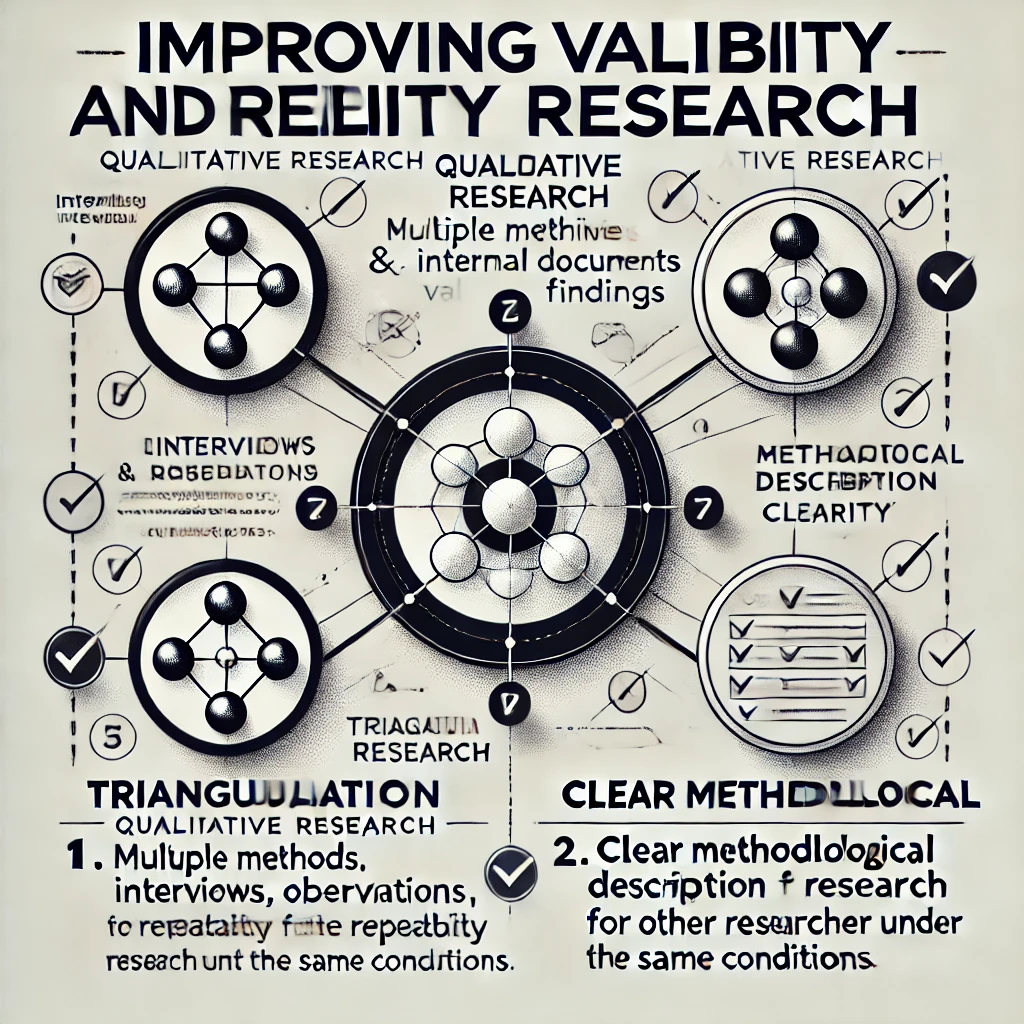 17/24
Metodická část
Zpracování kvantitativních dat
Příprava a čištění: 
Vyloučení neúplných dotazníků, kontroly extrémních hodnot.
Statistické metody:
Popisná statistika (průměr, medián, standardní odchylka)
Inferenční statistika (korelace, regresní modely, t-test, ANOVA)
Analýza časových řad (v ekonomickém prostředí: prodej, tržby)
Software: 
Excel, R, Python aj.
Prezentace výsledků: 
Tabulky, grafy, interpretace ve vazbě na VO popř. H.
18/24
Metodická část
Zpracování kvalitativních dat
Postup:
Přepis rozhovorů/focus groups
Kódování a kategorizace (otevřené, axiální, selektivní)
Interpretace zjištění (např. klíčová témata v oblasti leadershipu)
Důraz na:
Konzistentní přístup k analýze (vymezená témata, definované kategorie)
Propojení s manažerskými teoriemi (např. Herzbergova teorie motivace, Porter atd.)
19/24
Metodická část
Smíšený (kombinovaný) přístup
Definice: Současné zapojení kvantitativních i kvalitativních metod.
V praxi:
Např. nejdříve statistická analýza finančních výsledků (kvantitativní) → následně rozhovory s managementem (kvalitativní) k vysvětlení trendů.
Výhody:
Komplexnější pohled na daný jev, vyšší validita díky triangulaci.
20/24
Metodická část
Časté nedostatky a rizika
Nedostatečná návaznost teoretické a empirické části
Teoretické nástroje a koncepty se nepromítnou do následné analýzy a interpretace dat.
Nevyjasněná volba manažerských metod
Není vysvětleno, proč byl vybrán např. Balanced Scorecard místo EFQM nebo jiné vhodné metody.
Nedostatečný vzorek
Příliš nízký počet respondentů omezuje možnost zobecnění výsledků a snižuje jejich spolehlivost.
21/24
Metodická část
Příklady dobré praxe
Pilotní testování dotazníku
Ověření, zda otázky skutečně měří zamýšlené oblasti (např. manažerské kompetence, efektivitu procesů).
Zapojení vnějšího kontextu (PEST, Porterovy síly)
Přináší širší, komplexní rámec pro interpretaci výsledků a zdůvodnění strategických doporučení.
Průběžná zpětná vazba od zúčastněných stran
Po dokončení dílčích analýz představit průběžné výstupy klíčovým zaměstnancům či manažerům, získat jejich komentáře a včas upravit zaměření či rozsah výzkumu.
Využití triangulace
Kombinace různých zdrojů dat či metod (např. dotazník + rozhovory + interní dokumentace) pro potvrzení zjištěných skutečností a zvýšení důvěryhodnosti výsledků.
22/24
Pokračování příště
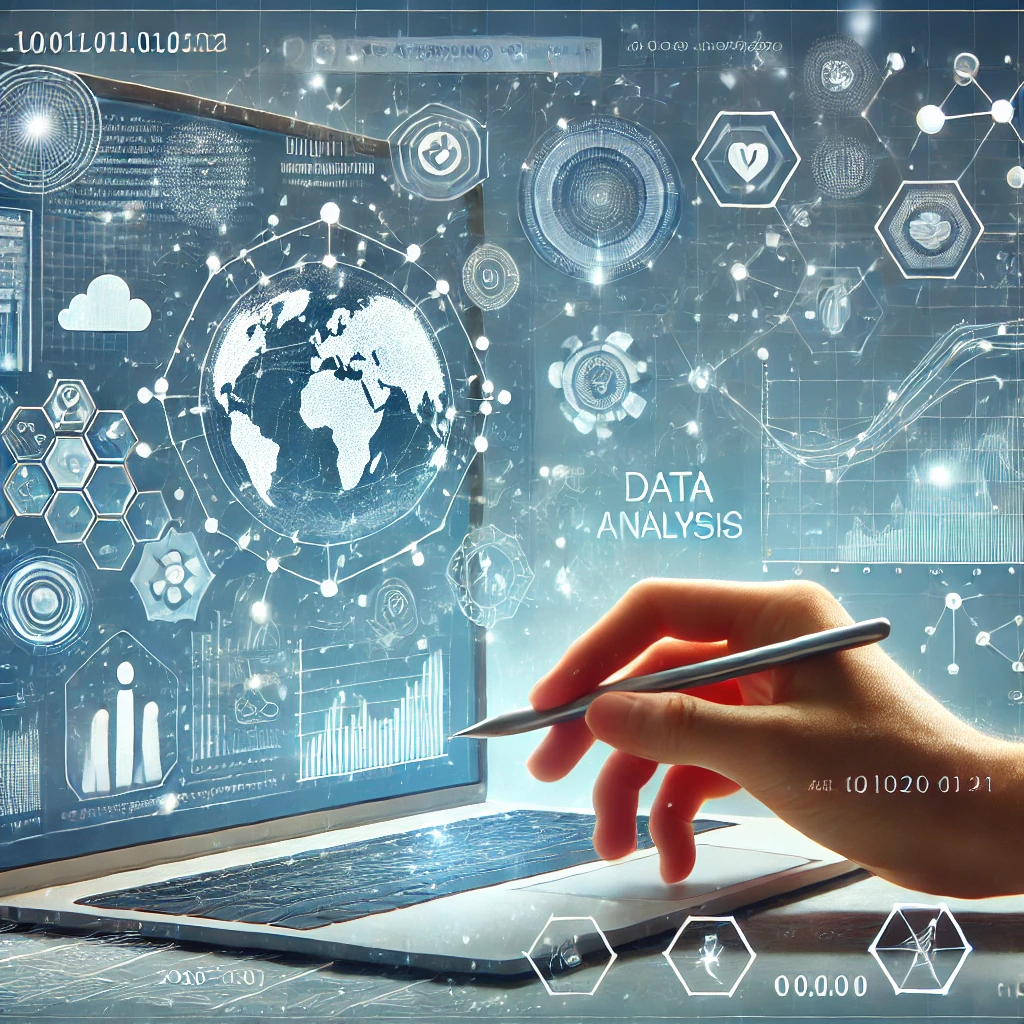 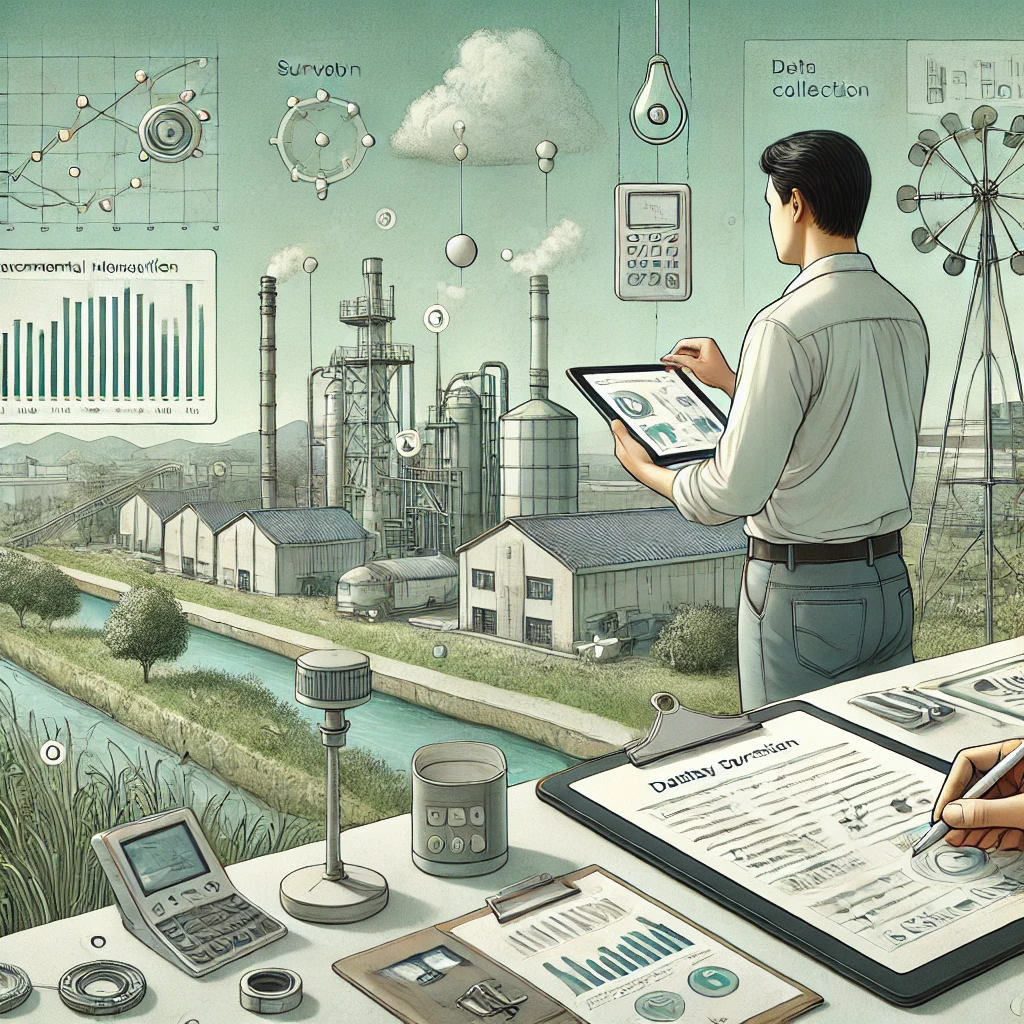 23/24
DĚKUJI ZA POZORNOST